Chào mừng các con đến với tiết Toán.
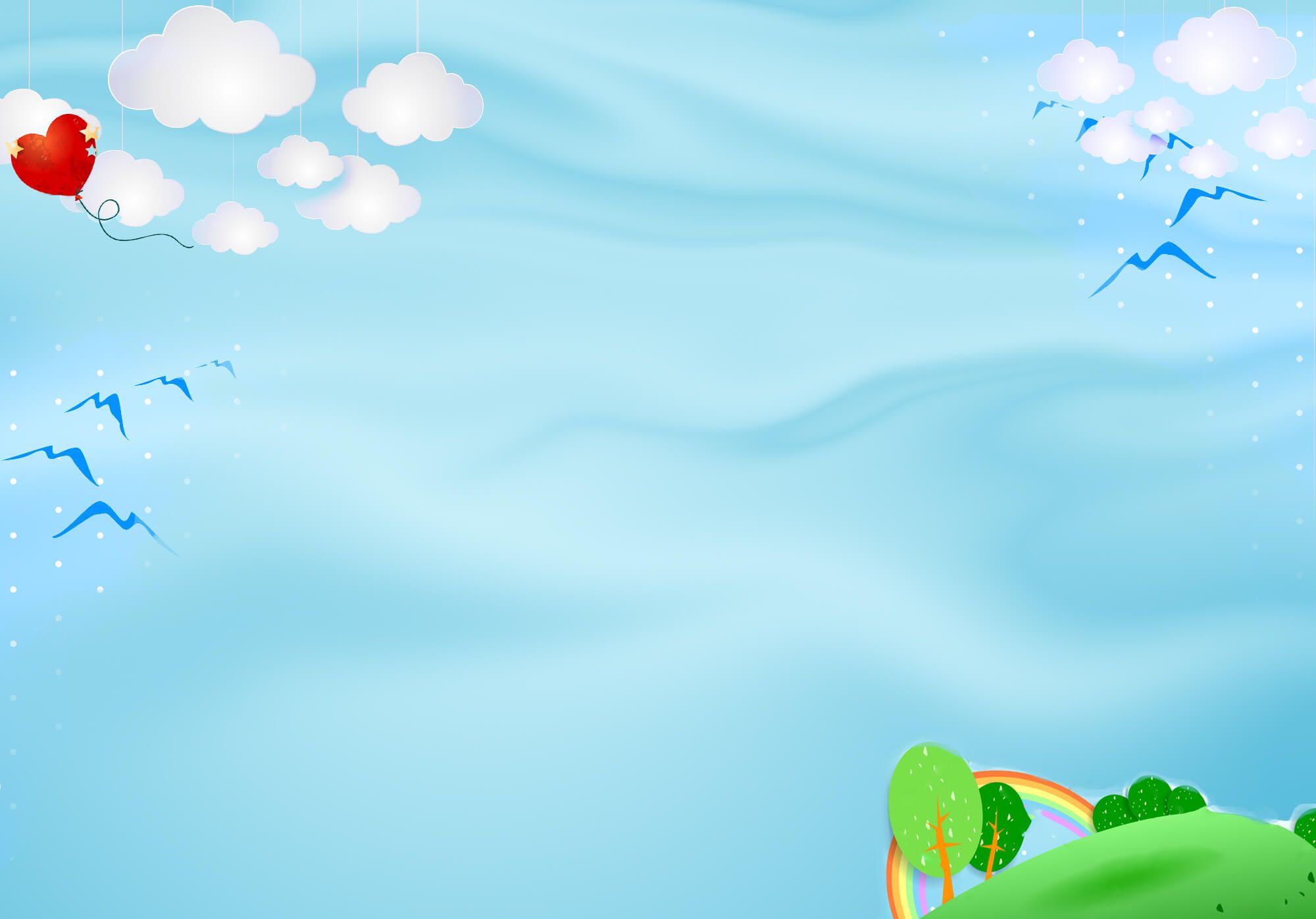 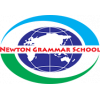 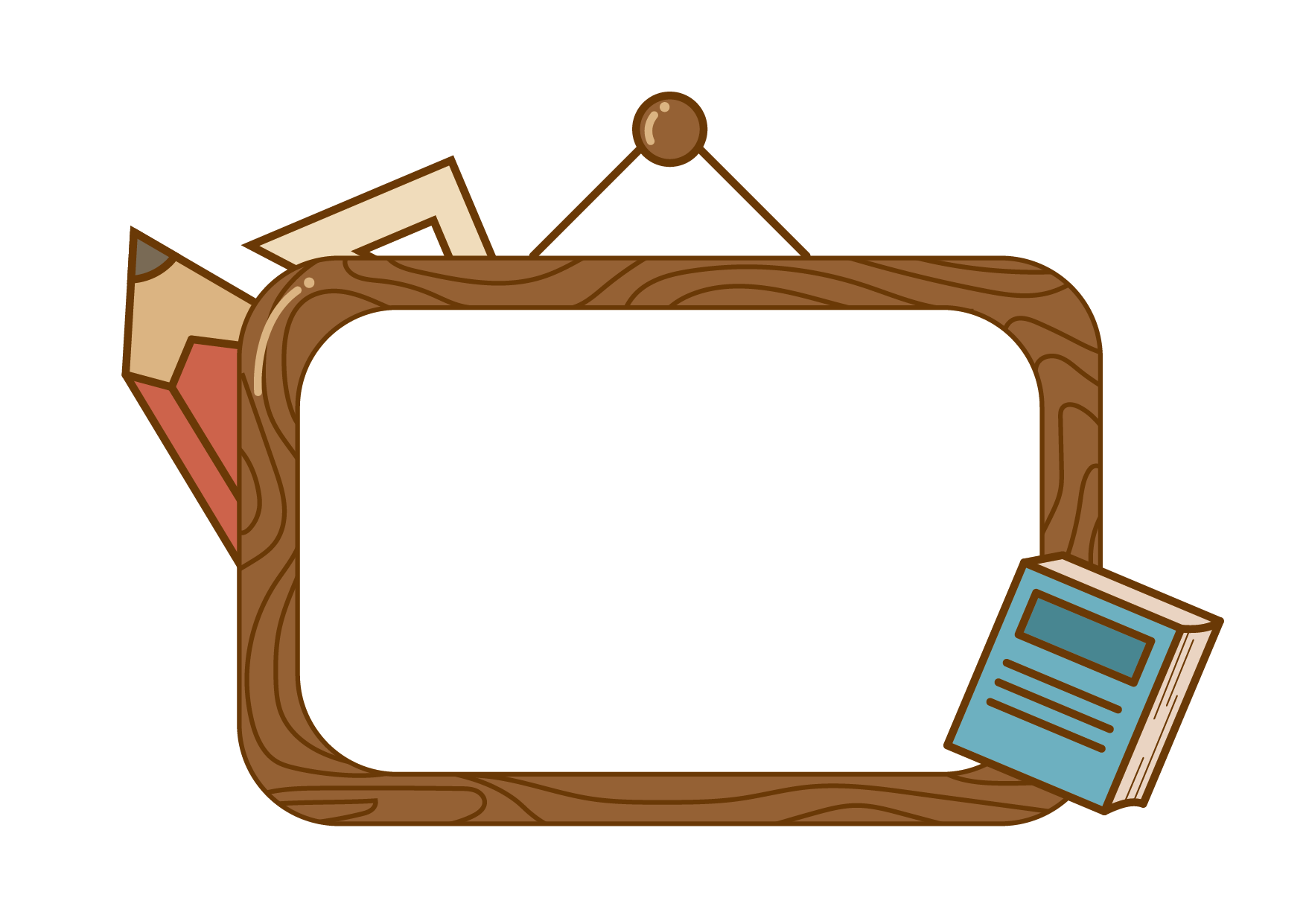 Khởi động
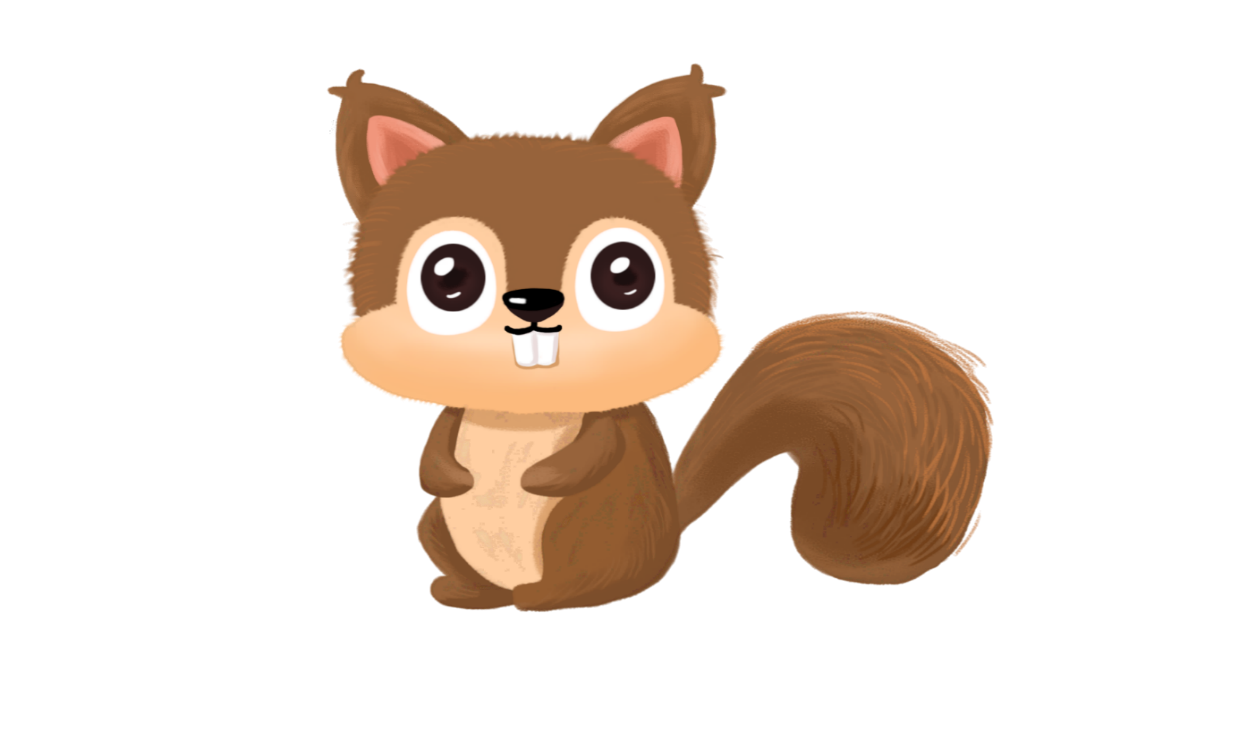 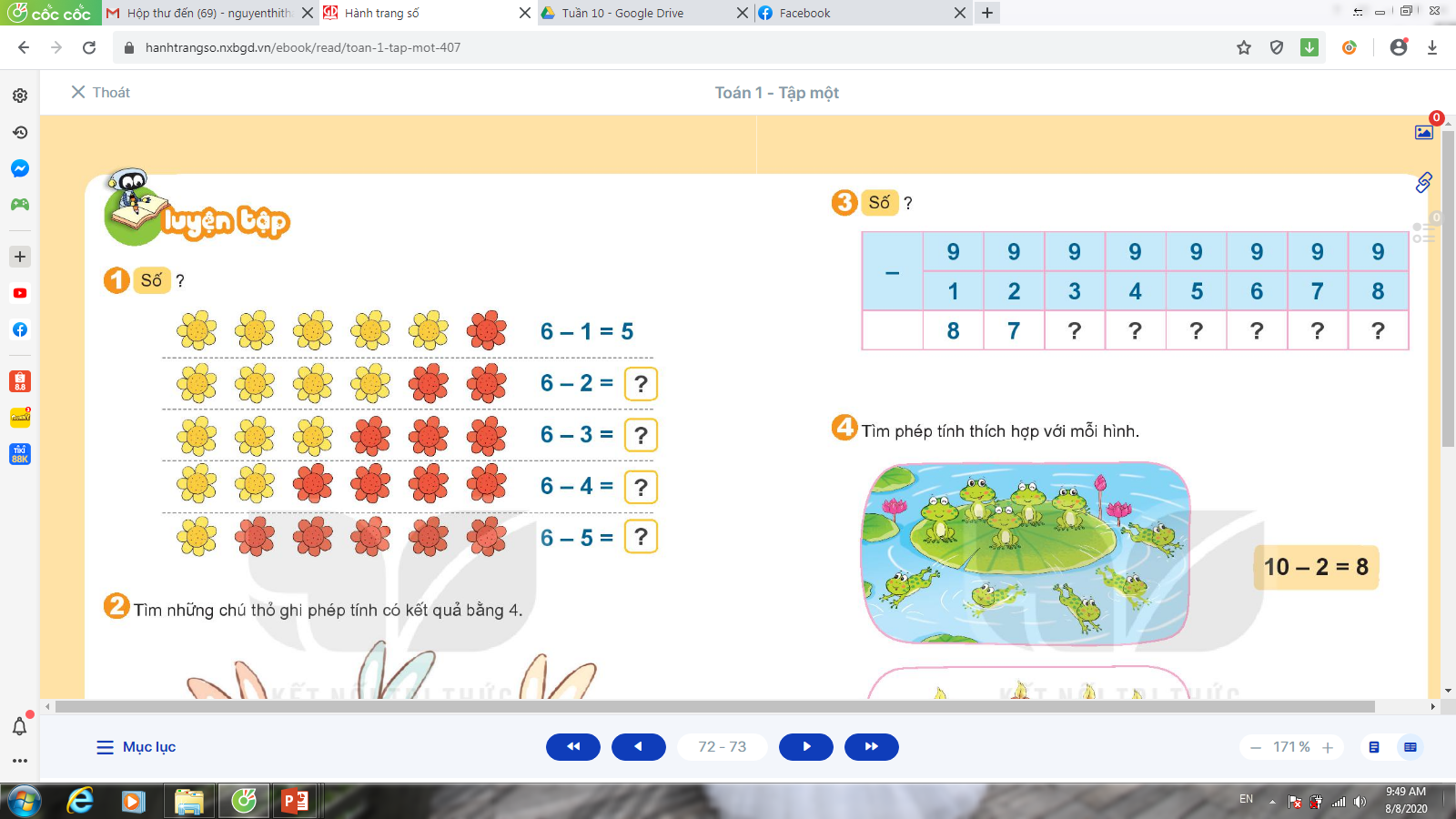 10 – 5 = 5
Bài : Số 0 trong phép trừ
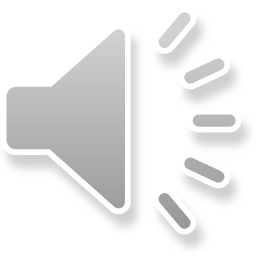 FISHING GAME
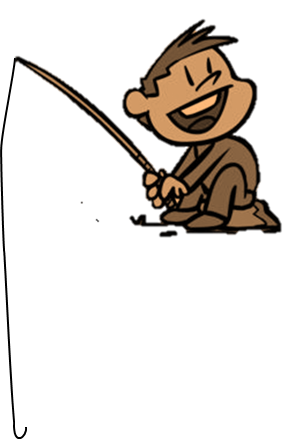 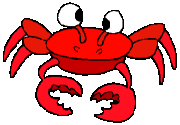 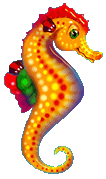 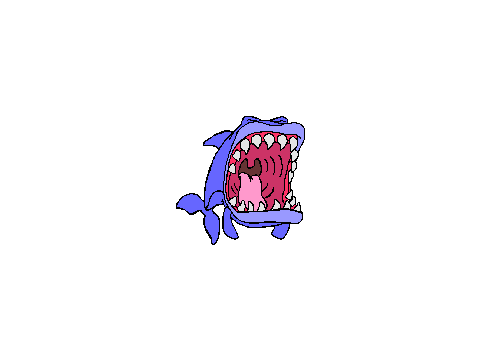 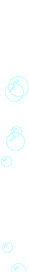 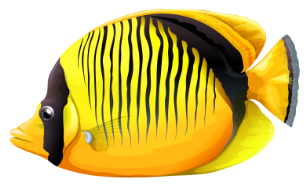 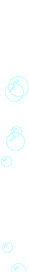 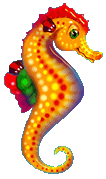 GO
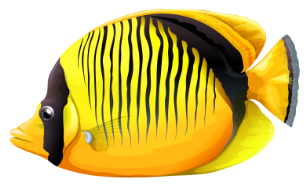 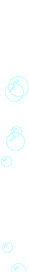 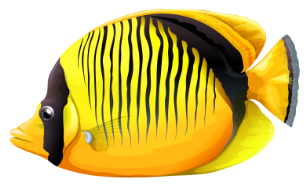 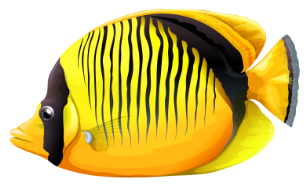 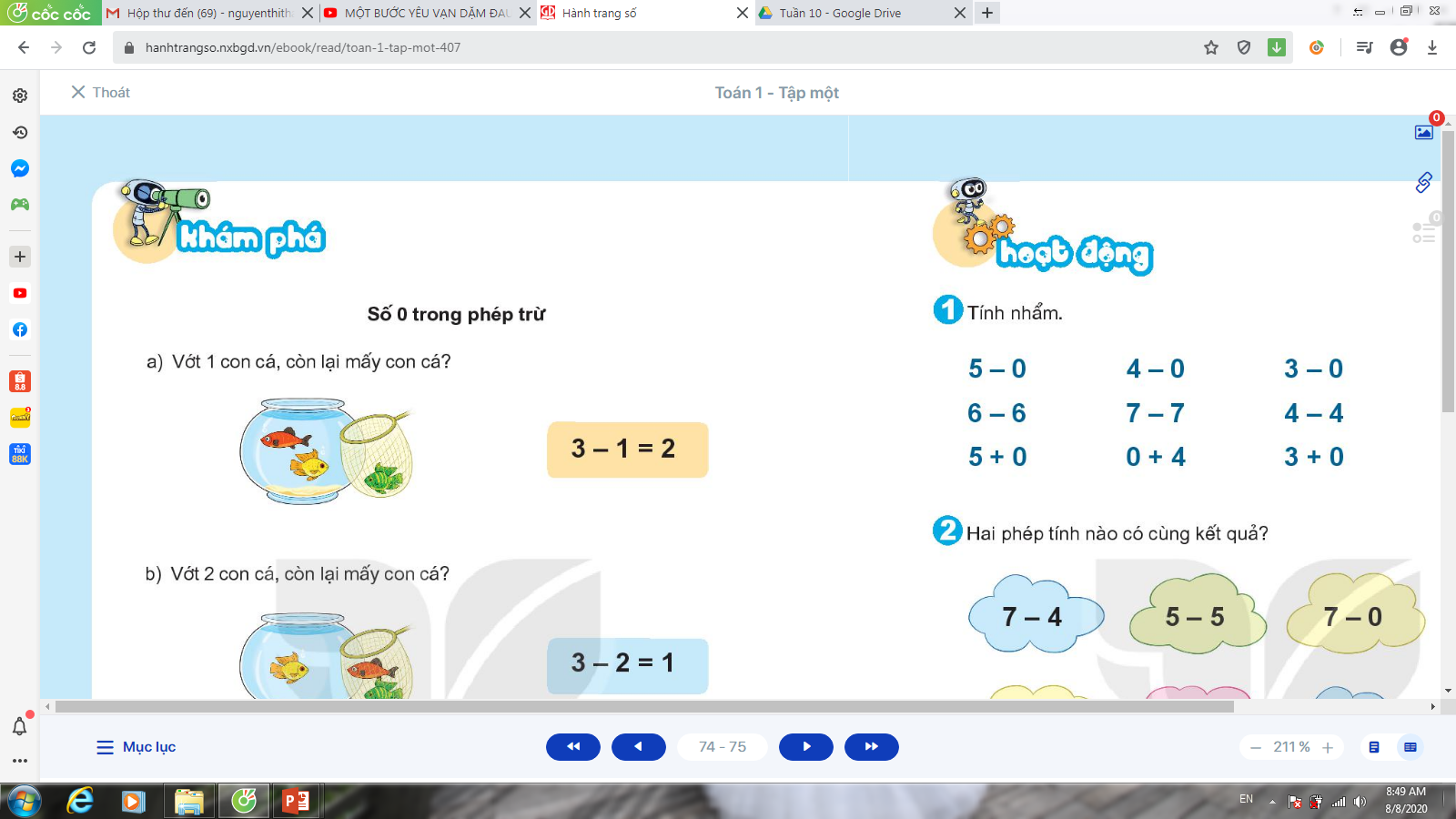 Vớt 1 con cá, còn lại mấy con cá ?
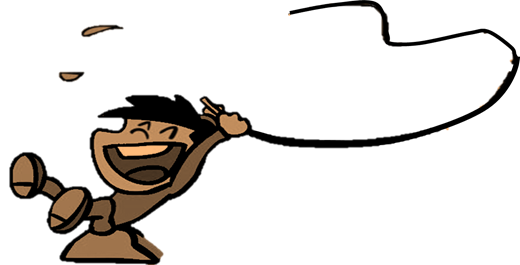 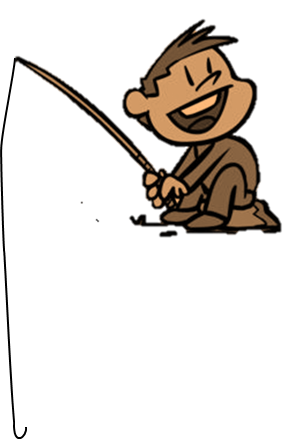 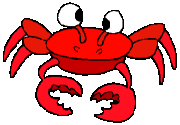 C. 3-1 = 2
A. 2 + 1 = 3
D. 2 – 1 = 1
B. 4 – 1 =3
C.right
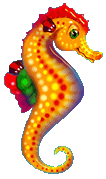 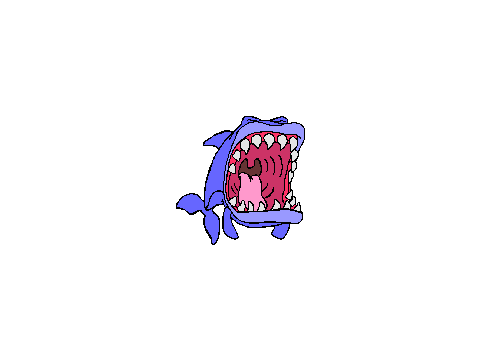 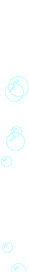 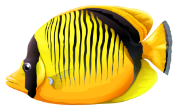 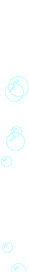 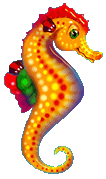 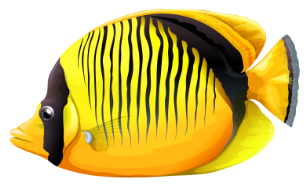 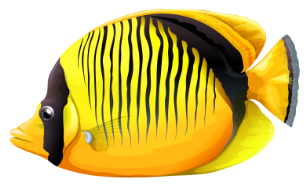 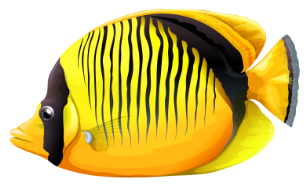 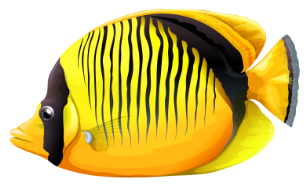 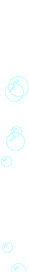 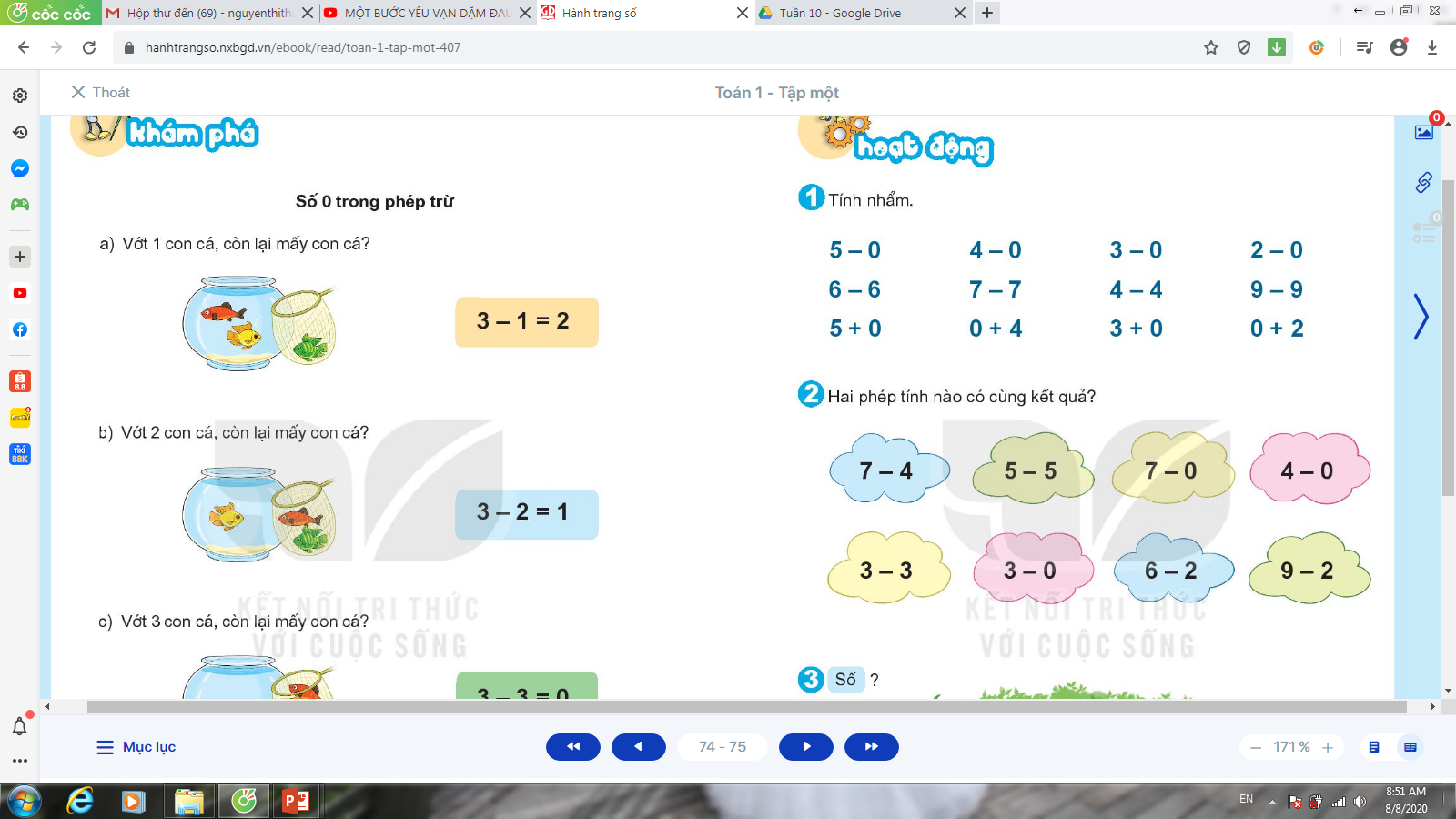 Vớt 2 con cá, còn lại mấy con cá ?
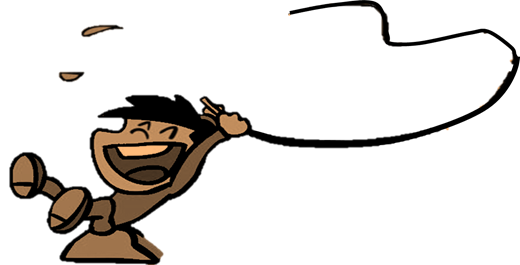 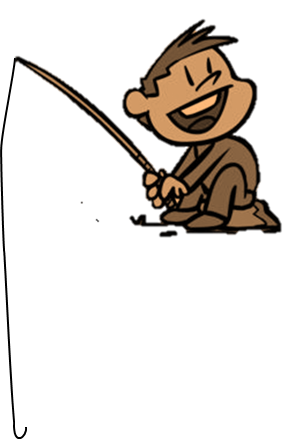 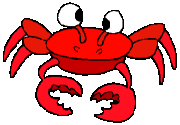 D. 3 – 2 = 1
A. 2 + 1 = 3
B. 3 + 1 = 4
C. 2 – 1= 1
D.right
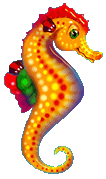 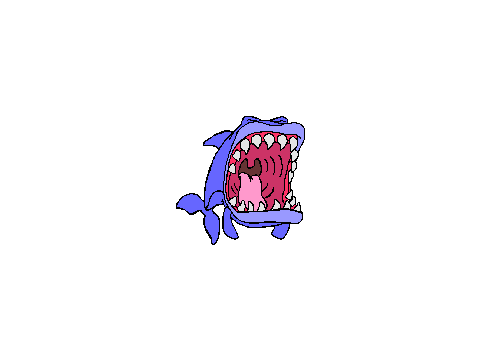 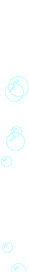 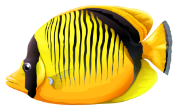 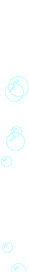 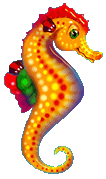 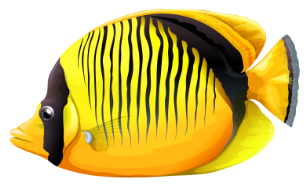 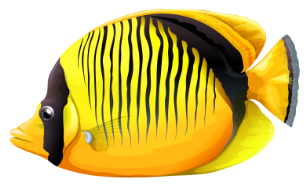 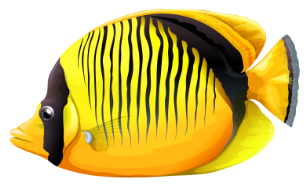 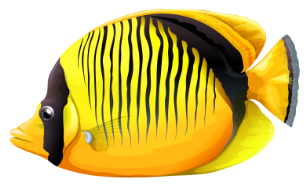 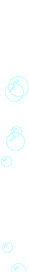 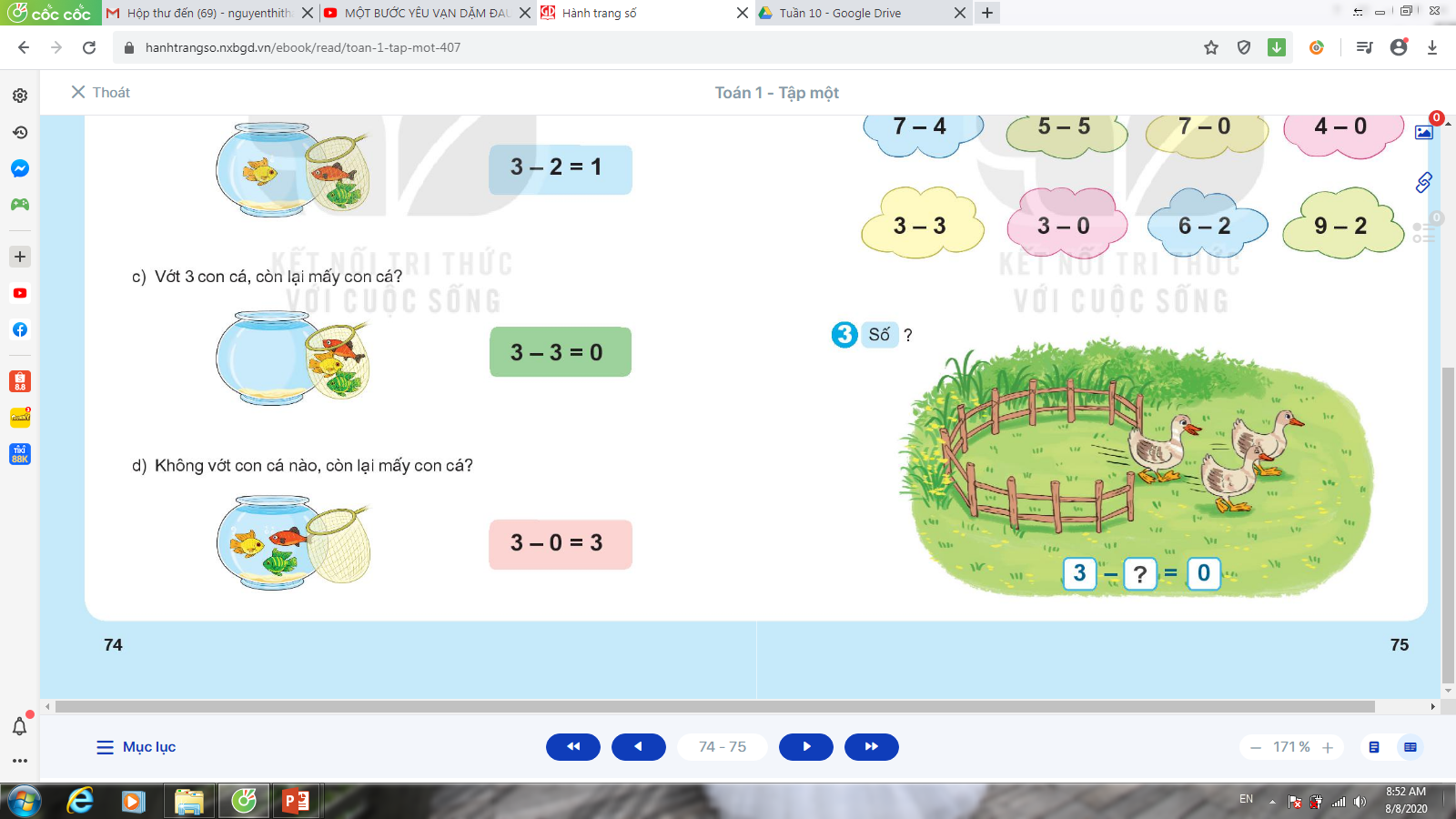 Với 3 con cá, còn lại mấy con cá ?
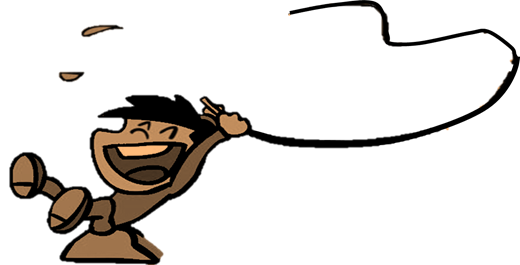 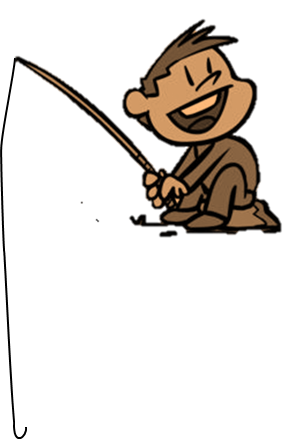 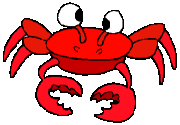 A. 3-3 = 0
C. 0 +  3 = 3
D. 2+ 1 = 3
B. 4 -1 = 3
A.right
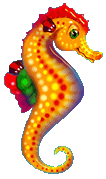 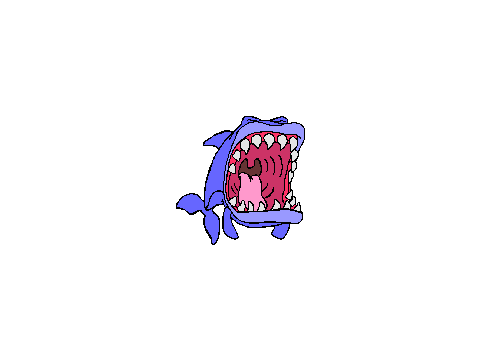 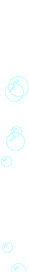 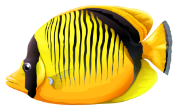 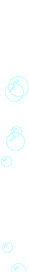 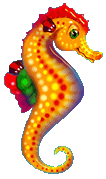 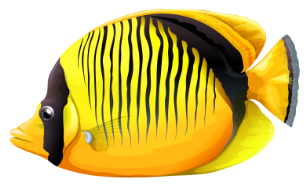 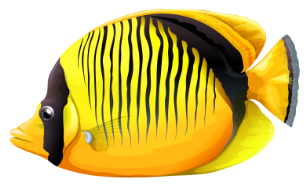 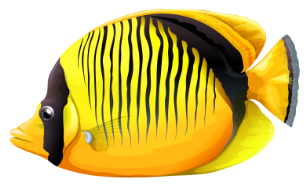 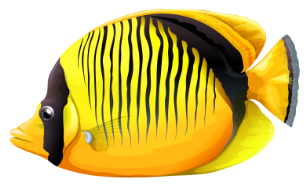 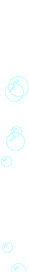 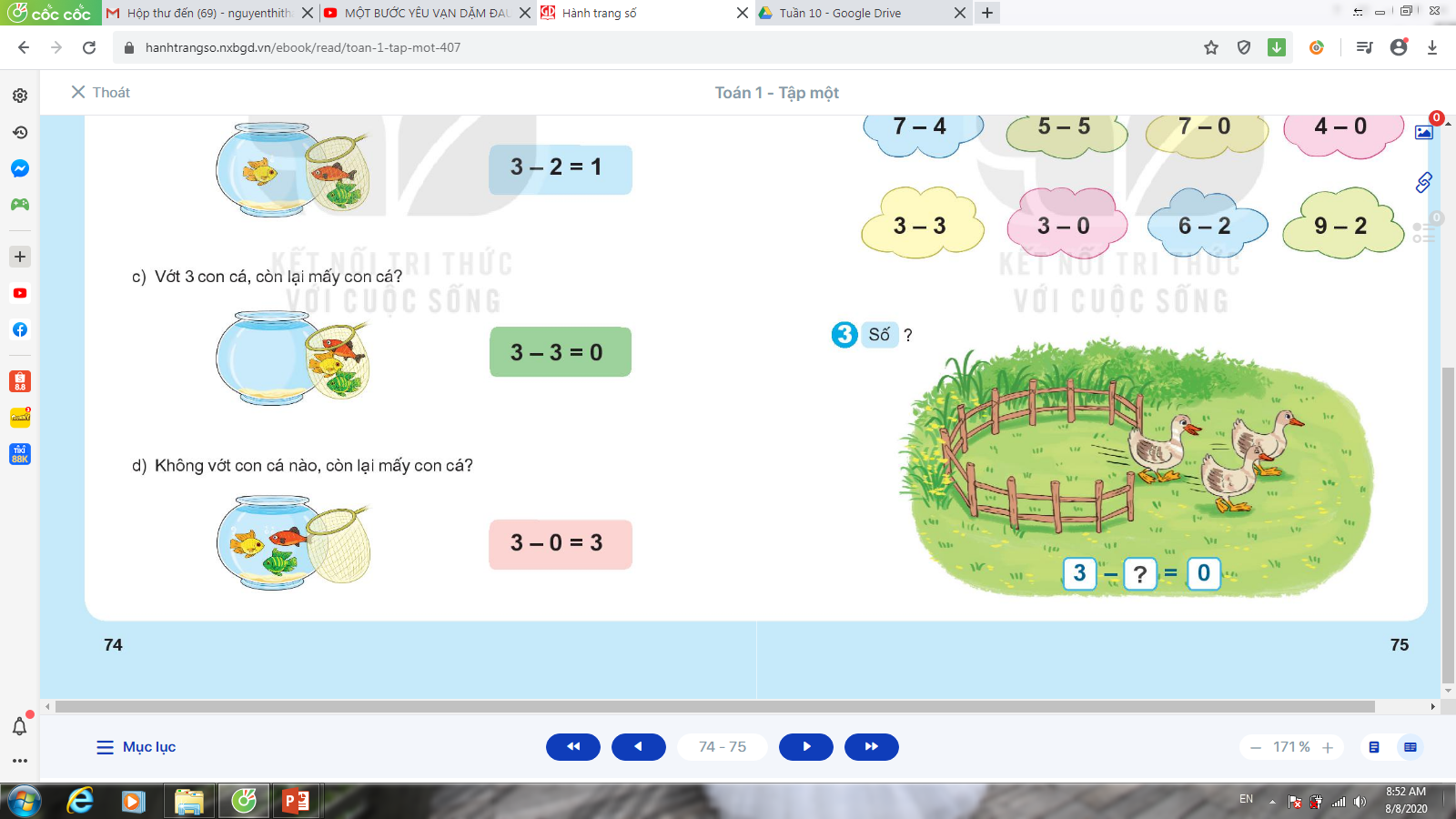 Không vớt con cá nào, còn lại mấy con cá?
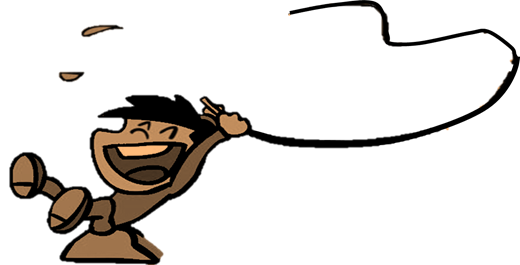 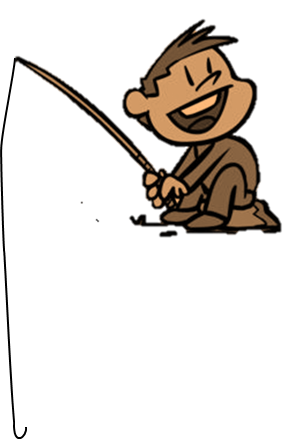 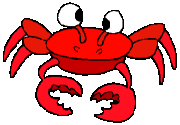 D. 3 – 0 =3
A. 3 -2 = 1
B.  1+ 2 = 3
C. 0 + 3 = 3
D.right
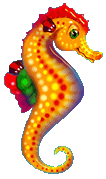 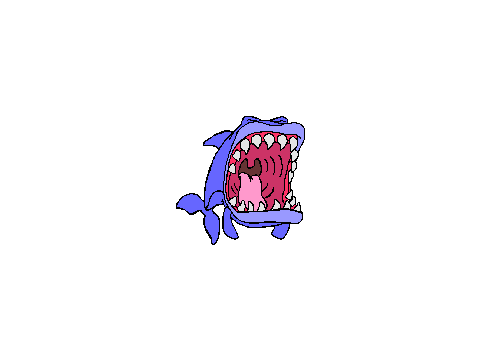 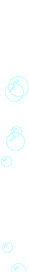 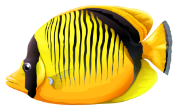 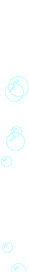 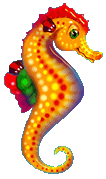 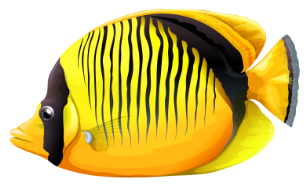 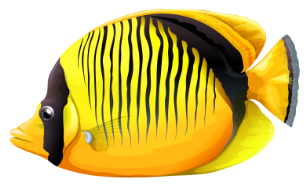 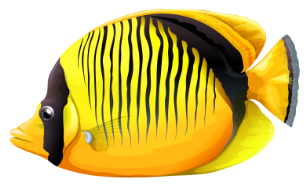 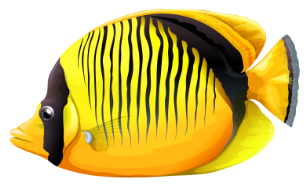 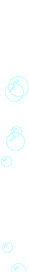 Tính nhẩm ?
 5 – 0 = ?
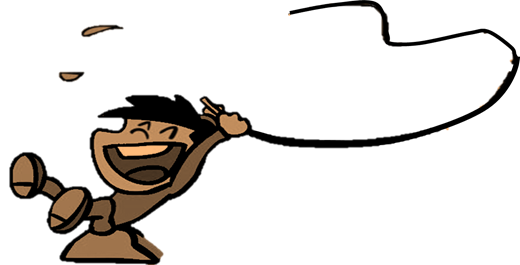 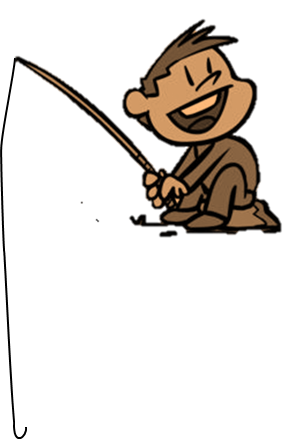 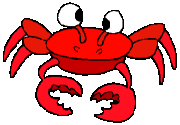 C. 5 – 0 = 5
A. 5 – 0 = 4
D. 5 – 0 = 2
B. 5 – 0  = 1
C.right
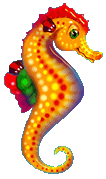 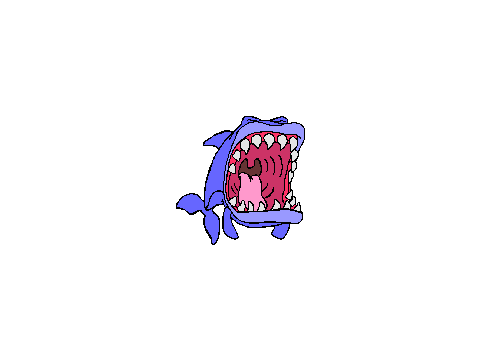 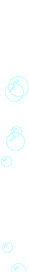 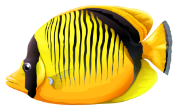 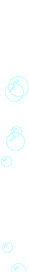 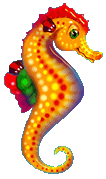 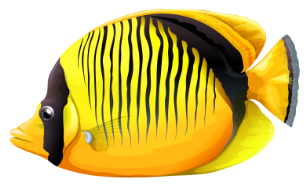 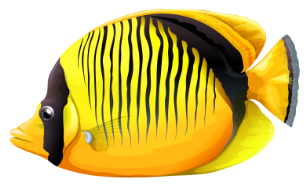 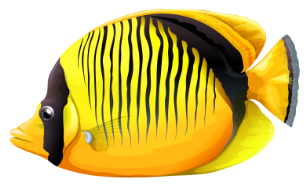 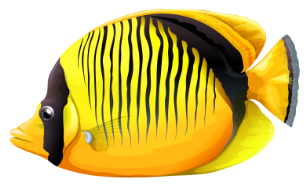 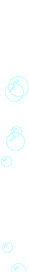 7 – 7 =?
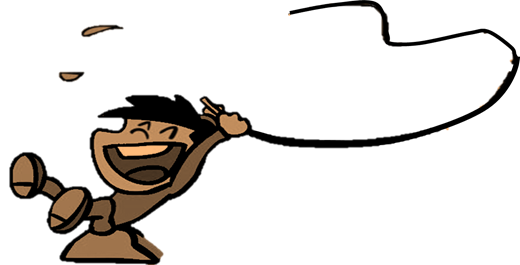 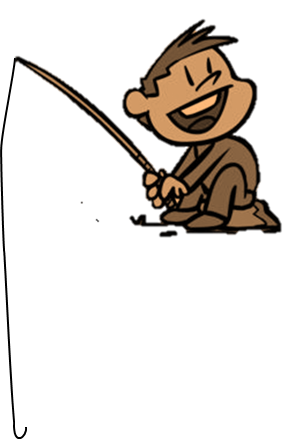 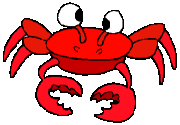 A. 0
C. 9
D.  4
B. 7
A.right
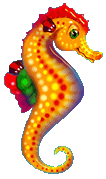 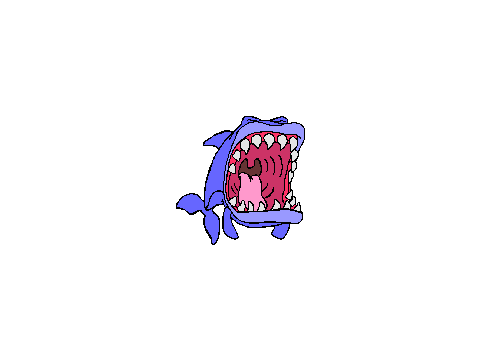 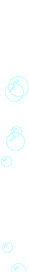 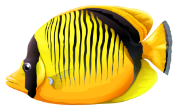 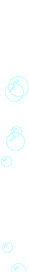 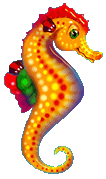 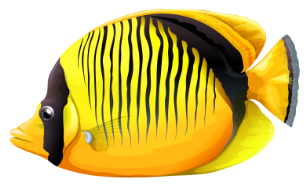 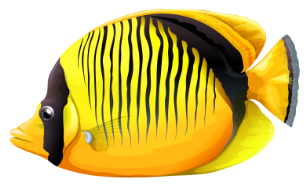 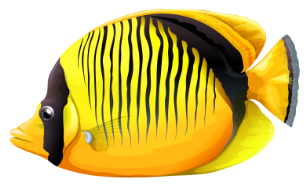 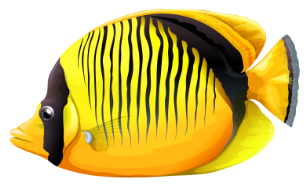 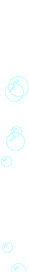 3 + 0 =?
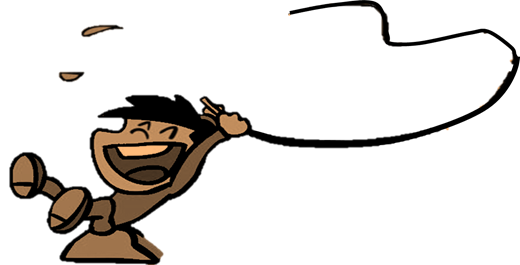 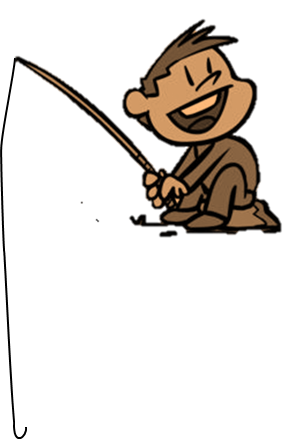 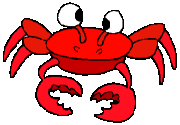 D. 3
A. 4
B. 5
C. 10
D.right
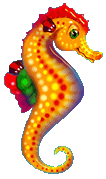 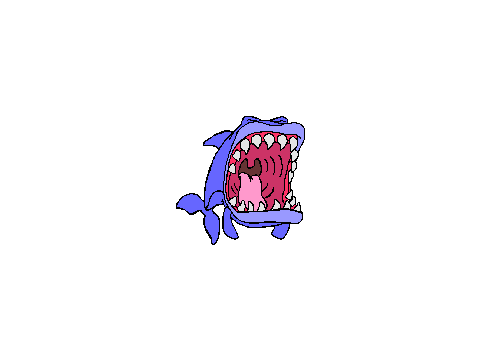 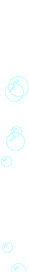 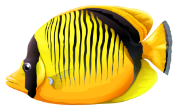 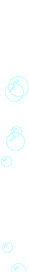 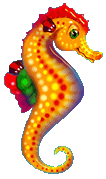 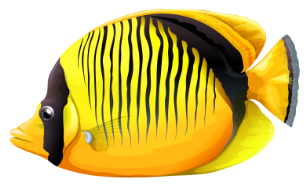 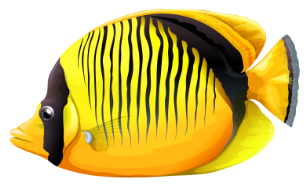 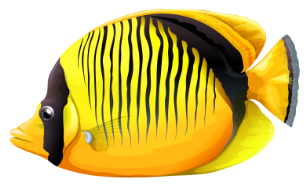 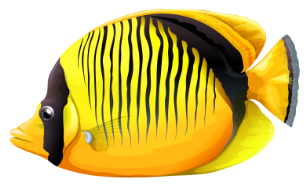 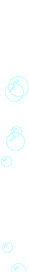 0 + 2 =?
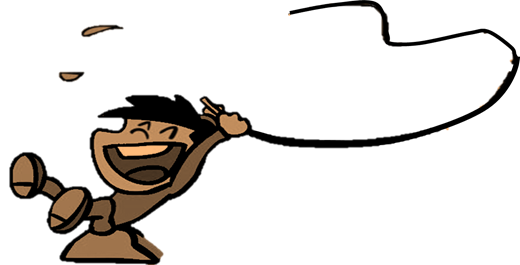 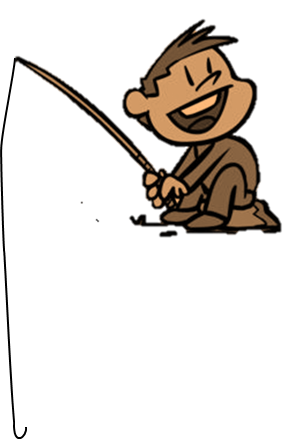 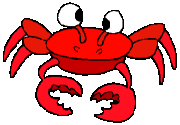 A. 2
C. 4
D. 0
B. 6
A.right
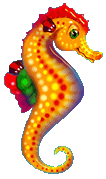 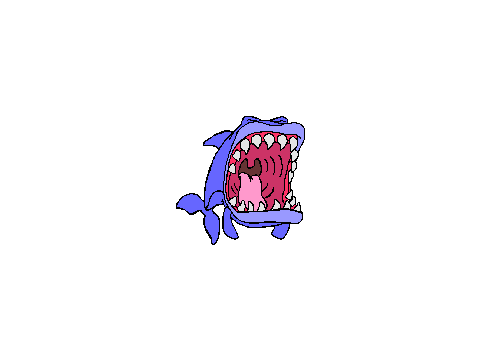 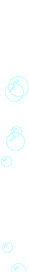 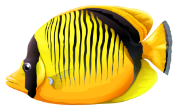 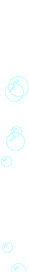 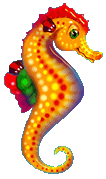 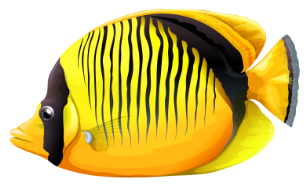 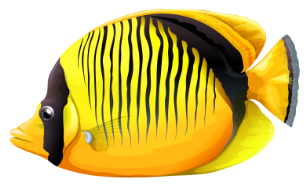 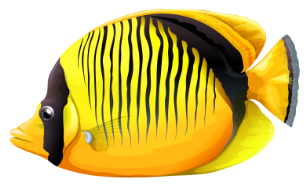 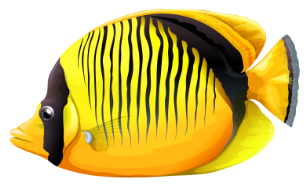 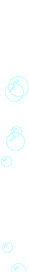 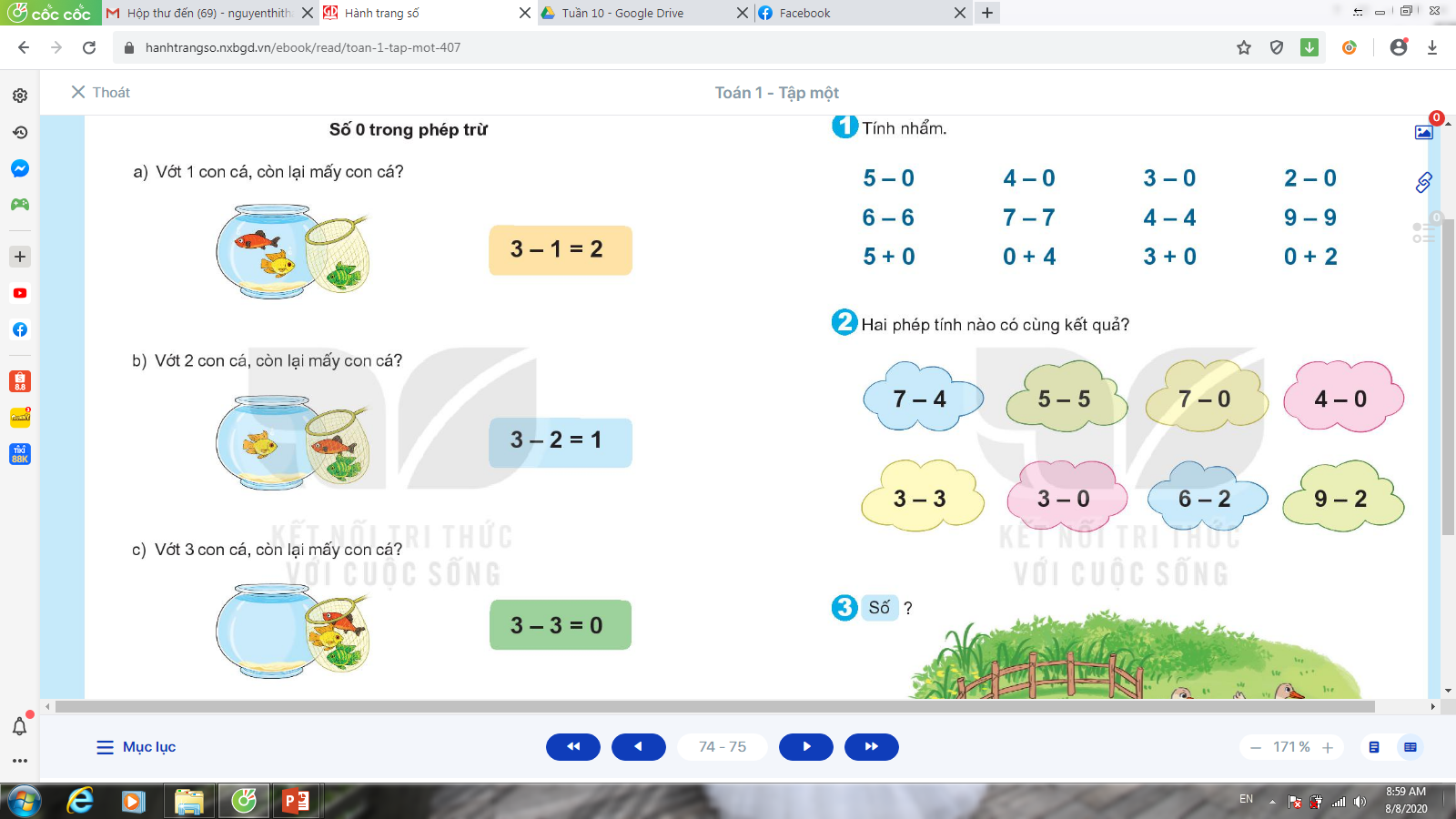 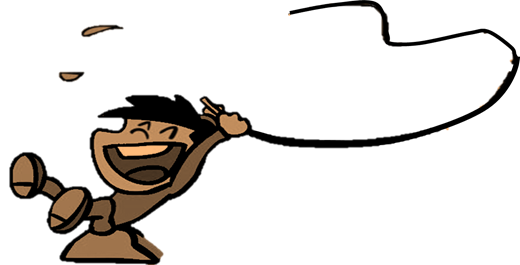 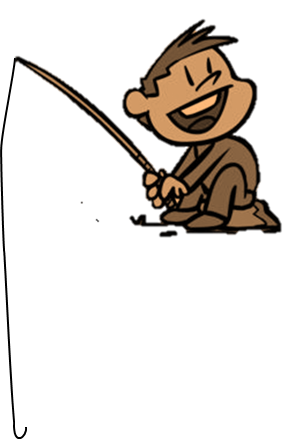 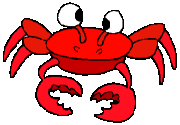 C. 7 - 4
A. 5 - 5
D. 7 - 0
B. 4 - 0
C.right
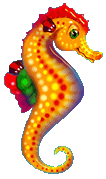 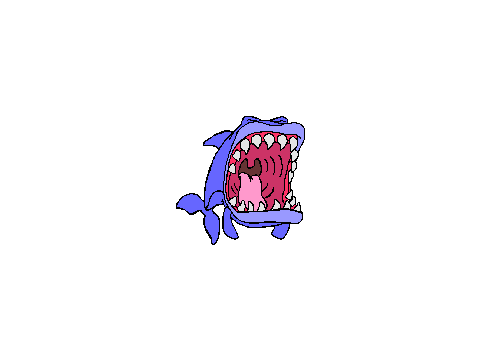 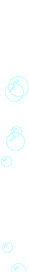 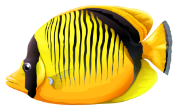 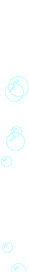 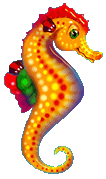 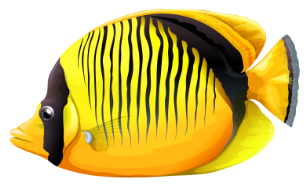 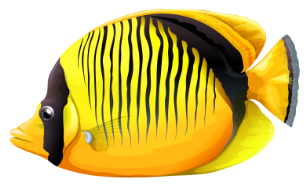 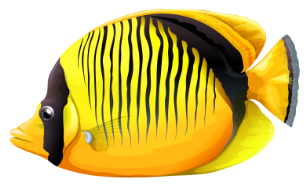 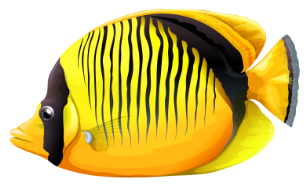 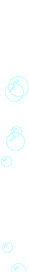 Số ?
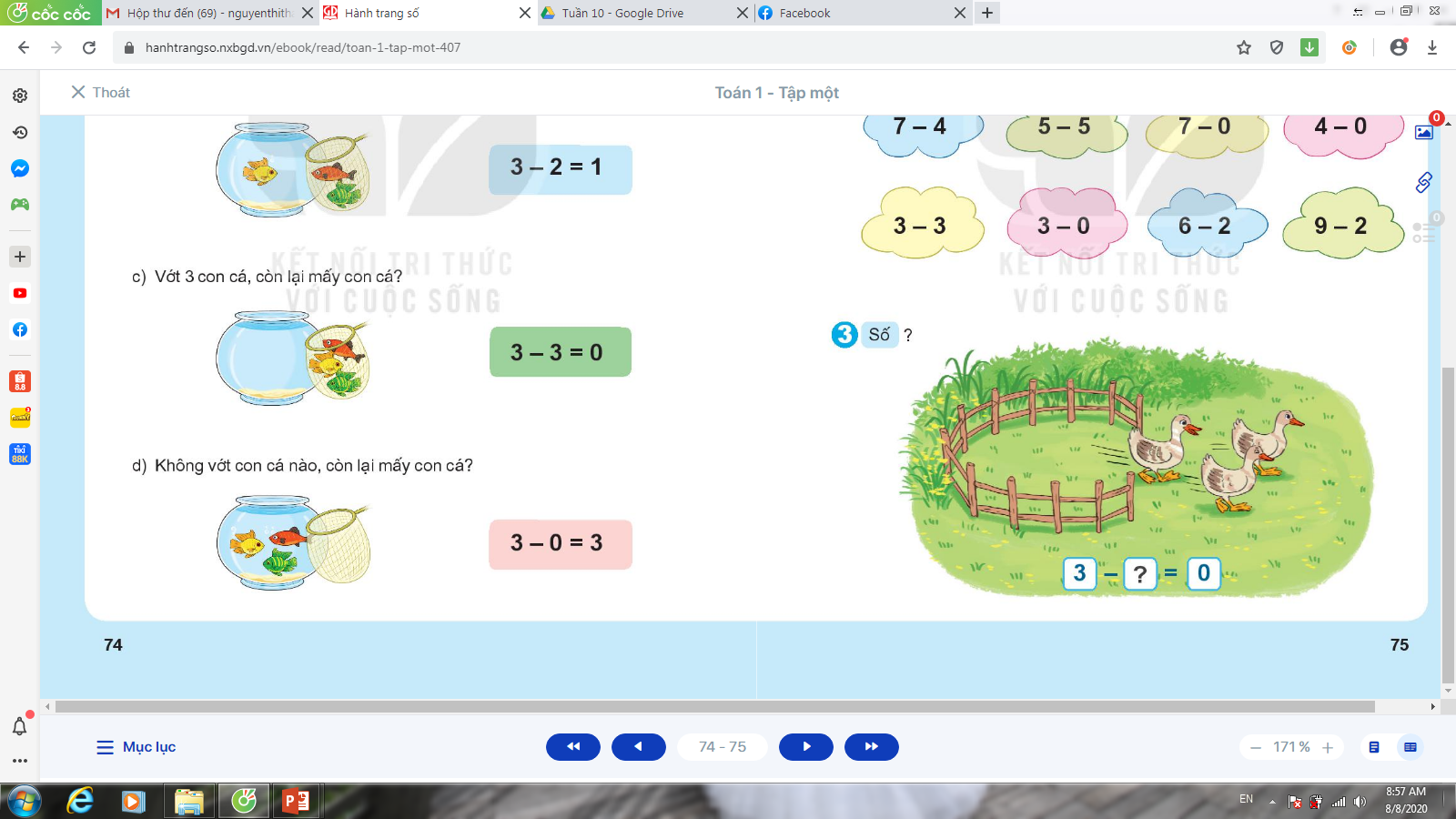 Thank you